ESCUELA NORMAL DE EDUCACION PREESCOLAR
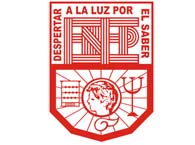 Curso: exploración del medio natural en el preescolar 

Profesora: Ramón de Jesús Reséndiz Sánchez
Unidad de aprendizaje I. La ciencia que se debe enseñar en preescolar

Tema: ciencia en el preescolar 
Competencia del perfil de egreso: Utiliza recursos de la investigación educativa para enriquecer la práctica docente, expresando su interés por la
ciencia y la propia investigación.

Trabajo a desarrollar: Mapa mental 

Alumna: Belén Zapata Castillo
Grado: 1A					No. 22
Saltillo, Coahuila a 31 de mayo de 2018
¿Por qué y para qué enseñar ciencias en preescolar?
la ciencia en los primeros años “busca ampliar el conocimiento y la comprensión de los niños acerca de la física y de la biología y con ello ayudarlos a desarrollar de forma más efectiva y sistemática sus hallazgos” (SEP, 2004: 51).
Diferencias entre los seres vivos y la materia inanimada.
Características de los seres vivos.
Reproducción
Metabolismo
Desarrollo y crecimiento
Los seres vivos: son aquellos que tienen vida, nacen, crecen, se reproducen y mueren; Ejemplo: seres humanos, animales y plantas.
La materia inerte: es aquella cosa que no tienen vida, es decir no nacen, no se alimentan, es el caso de las rocas, agua, juguetes, entre otros.
Anabolismo. Se componen sustancias complejas a partir de nutrientes sencillos y se consume energía en el proceso.
Catabolismo. Se descomponen nutrientes complejos para obtener el material sencillo para componer nuevas sustancias de diversa índole, y se libera energía en el proceso.
Asexual:
Sexual:
Procesos inherentes a la vida (crecer, desarrollarse, reproducirse) consumen energía y materia, pero perpetúan la existencia en el propio cuerpo y en el cuerpo de la prole o descendencia
Es la forma de reproducción típica de los seres unicelulares
Dos individuos desarrollados pueden juntar parte de sus materiales genéticos y crear un tercer individuo cuyo genoma será totalmente nuevo.
Bibliografía
https://www.caracteristicas.co/seres-vivos/
http://revistavoces.net/la-importancia-de-la-ciencia-en-el-preescolar/